21.4.2022
DOPRAVNÍ NEHODOVOST NA ÚZEMÍ MORAVSKOSLEZSKÉHO KRAJEROK 2021
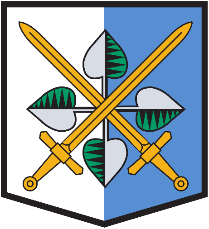 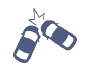 CELKOVÉ NÁSLEDKY DOPRAVNÍCH NEHOD(ROK 2021 S POROVNÁNÍM)
2
Nehodovost na území Moravskoslezského kraje za 2021
21.4.2022
HLAVNÍ PŘÍČINY DOPRAVNÍCH NEHOD – jen motorová vozidla(ROK 2021 S POROVNÁNÍM)
3
Nehodovost na území Moravskoslezského kraje za 2021
21.4.2022
USMRCENÉ OSOBY PŘI DOPRAVNÍCH NEHODÁCH(PRŮBĚH OD ROKU 2003)
4
Nehodovost na území Moravskoslezského kraje za 2021
21.4.2022
CEKEM USMRCENÝCH OSOB PŘI DN PO OKRESECH(ROK 2021 S POROVNÁNÍM)
10x (+2)	chodec
6x (-9)	řidič osobního či nákladního automobilu (4 OA, 2x NA)
6x (0)	cyklista
4x (-1)	motocyklista
3x (-1)	spolujezdec
5
Nehodovost na území Moravskoslezského kraje za 2021
21.4.2022
TRAGICKÁ DOPRAVNÍ NEHODA – Krmelín, okr. Frýdek-Místek
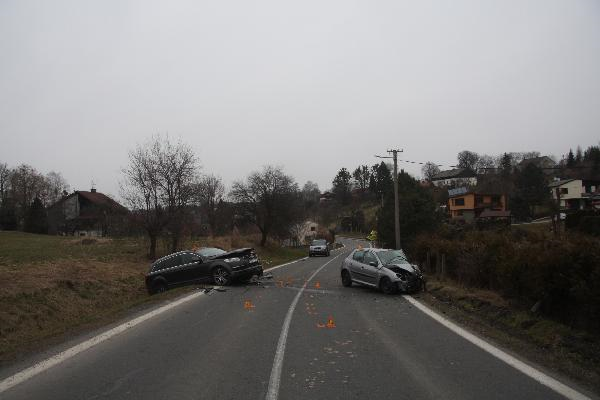 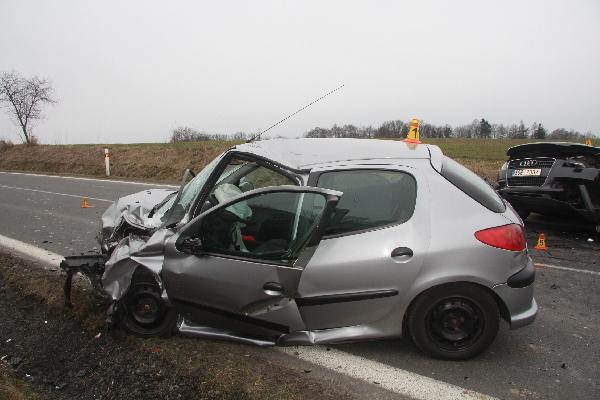 Datum a čas: čtvrtek 11. 3. 2021 v 10:30 hod.
Místo: Krmelín, sil. II/486 km 1,7 v blízkosti RD č. p. 108, okr. Frýdek-Místek
Děj:  76letý řidič osobního vozidla Peugeot 206 jel po sil. II/486 ve směru od obce Brušperk. Tento řidič při průjezdu pravotočivé zatáčky přejel vlevo do protisměru, kde se čelně střetl s protijedoucím osobním vozidlem Audi Q7, které řídila 28letá řidička. 
Následek: 1x smrtelné zranění (spolujezdec žena 75let) + 2x lehké zranění
6
Nehodovost na území Moravskoslezského kraje za 2021
21.4.2022
TRAGICKÁ DOPRAVNÍ NEHODA – Studénka, okr. Nový Jičín
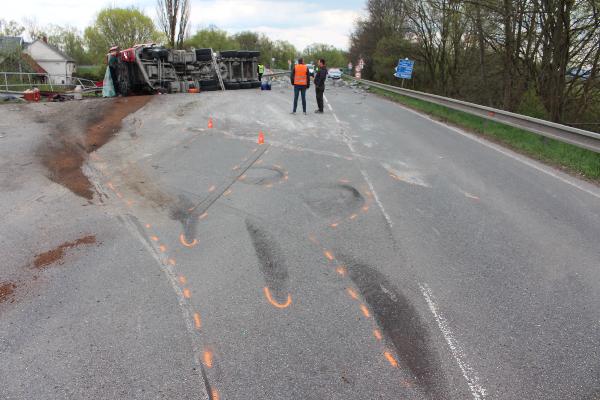 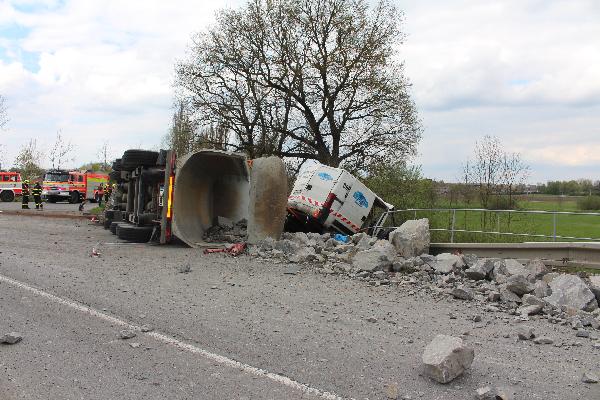 Datum a čas: pondělí 3. 5. 2021 v 13:35 hod.
Místo: Studénka, sil. II/464 km 30,794, okr. Nový Jičín
Děj:  56letý řidič nákladní soupravy tahače Man s návěsem převážející lomový kámen jel po sil. II/464 ve směru od Bílovce na Novou Horku. V blízkosti kř. s ul. Matiční došlo k defektu a následnému roztržení levé přední pneumatiky, čímž se stala souprava neovladatelnou, přejela do protisměru, kde se čelně střetla s protijedoucím vozidlem Peugeot Boxer 28letého řidiče a převrátila se na pravý bok.
Následek: 2x smrtelné zranění + 1x lehké zranění
7
Nehodovost na území Moravskoslezského kraje za 2021
21.4.2022
TRAGICKÁ DOPRAVNÍ NEHODA – Ropice, okr. Frýdek-Místek
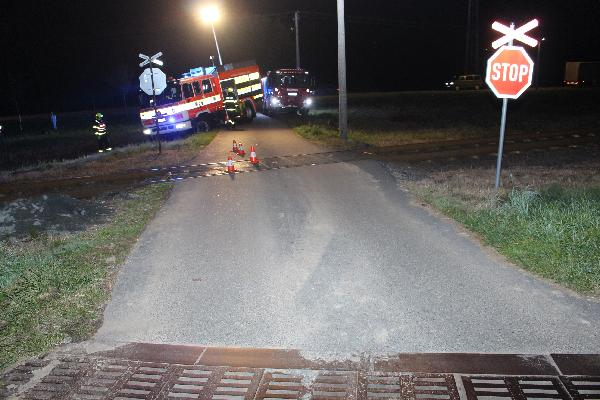 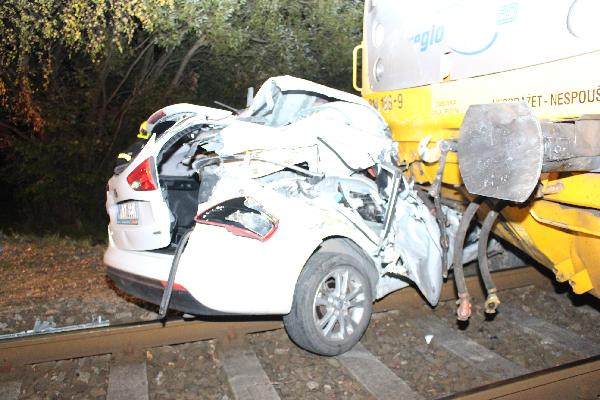 Datum a čas: neděle 17. 10. 2021 v 18:10 hod.
Místo: Ropice, místní komunikace – žel. přejezd P 8340, okr. Frýdek-Místek
Děj:  21letá řidička osobního vozidla KIA CEED jela po místní komunikaci z Ropice ve směru k silnici č. I/11 a vjela na žel. přejezd zabezpečený pouze výstražným křížem s dopravní značkou „Stůj, dej přednost v jízdě!“ v době, kdy železniční přejezd přejížděl vlak ze směru Hnojník. Následně došlo ke střetu pravé části osobního vozidla s přední pravou části vlaku. Následek: 1x smrtelné zranění (po 24 hodinách) + 1x těžké zranění (12letý spolujezdec)
8
Nehodovost na území Moravskoslezského kraje za 2021
21.4.2022
PRIORITY DOPRAVNÍ POLICIE NA ROK 2022
NEPŘIMĚŘENÁ RYCHLOST				                  (represe a prevence v obci i mimo obec, využívání techniky)
2.   VIDITELNÝ DOHLED
          (na silnicích a dálnicích s vyšší intenzitou)
VĚNOVÁNÍ SE ŘÍZENÍ					   (represe a prevence směřující ke snížení počtu dopravních nehod)
ZRANITELNÍ ÚČASTNÍCI SILNIČNÍHO PROVOZU 		   (chodci, cyklisté, motocyklisté)
PRIORITA POLICIE MORAVSKOSLEZSKÉHO KRAJE:
NEVĚNOVÁNÍ SE ŘÍZENÍ
9
Nehodovost na území Moravskoslezského kraje za 2021
21.4.2022
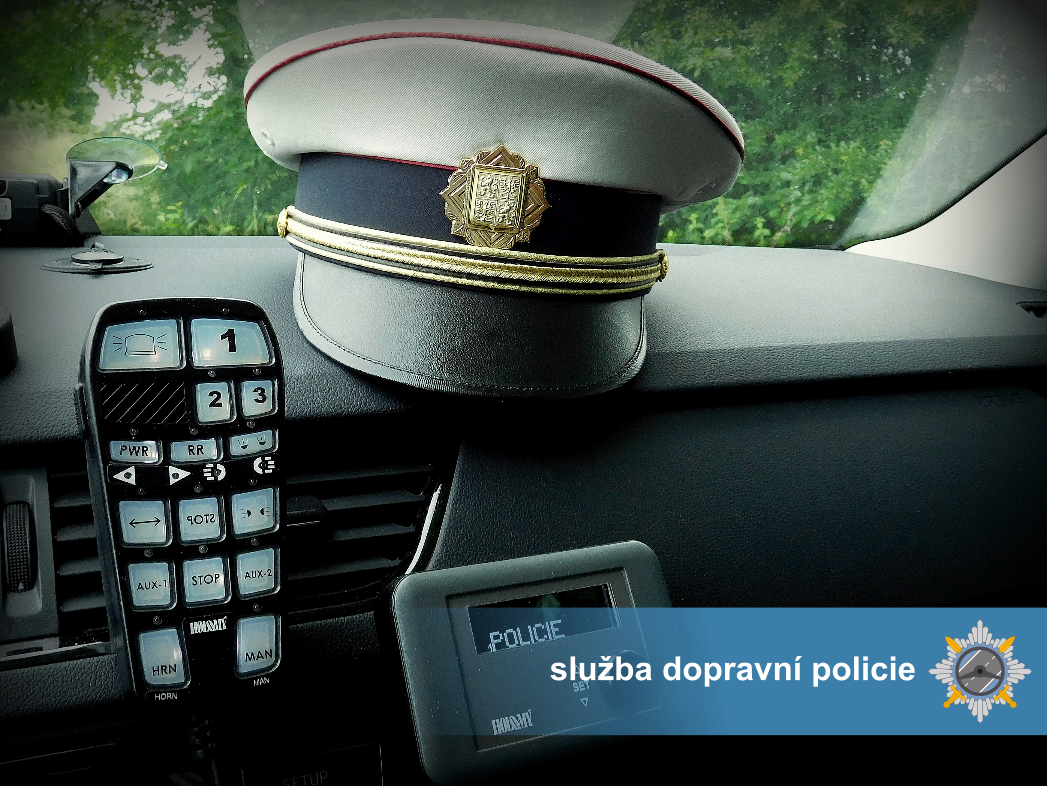 10
Nehodovost na území Moravskoslezského kraje za 2020
8.1.2021